ΤΙΤΛΟΣ ΕΡΓΑΣΙΑΣ
ΟΝΟΜΑΤΕΠΩΝΥΜΟ Φοιτητή/τριας
Αριθμός μητρώου
Ονοματεπώνυμο  φοιτητή /τριας
Προχωρημένο επίπεδο Πετοσφαίρισης (ΑΠ-185επ)
Εργασία 2
Σύστημα σύνθεσης 6:6Αμυντική λειτουργία σε επίθεση από ζ2 με το 6 μπροστά
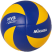 Αφετηριακές θέσεις Αμυντικό σύστημα με το 6 μπροστά
Τελικές θέσεις σε επίθεση από ζ2 με το 6 μπροστά
S
4
2
6
5
1
Ονοματεπώνυμο  φοιτητή /τριας
Προχωρημένο επίπεδο Πετοσφαίρισης (ΑΠ-185επ)
Εργασία 2
ΤΙΤΛΟΣ ΕΡΓΑΣΙΑΣ
ΟΝΟΜΑΤΕΠΩΝΥΜΟ Φοιτητή/τριας
Αριθμός μητρώου
Ονοματεπώνυμο  φοιτητή /τριας
Προχωρημένο επίπεδο Πετοσφαίρισης (ΑΠ-185επ)
Εργασία 2